Connecting Whole Number Operations Addition & Subtraction of Mixed Numbers; Multiplicative Comparison
4th Grade Unit 3
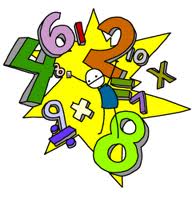 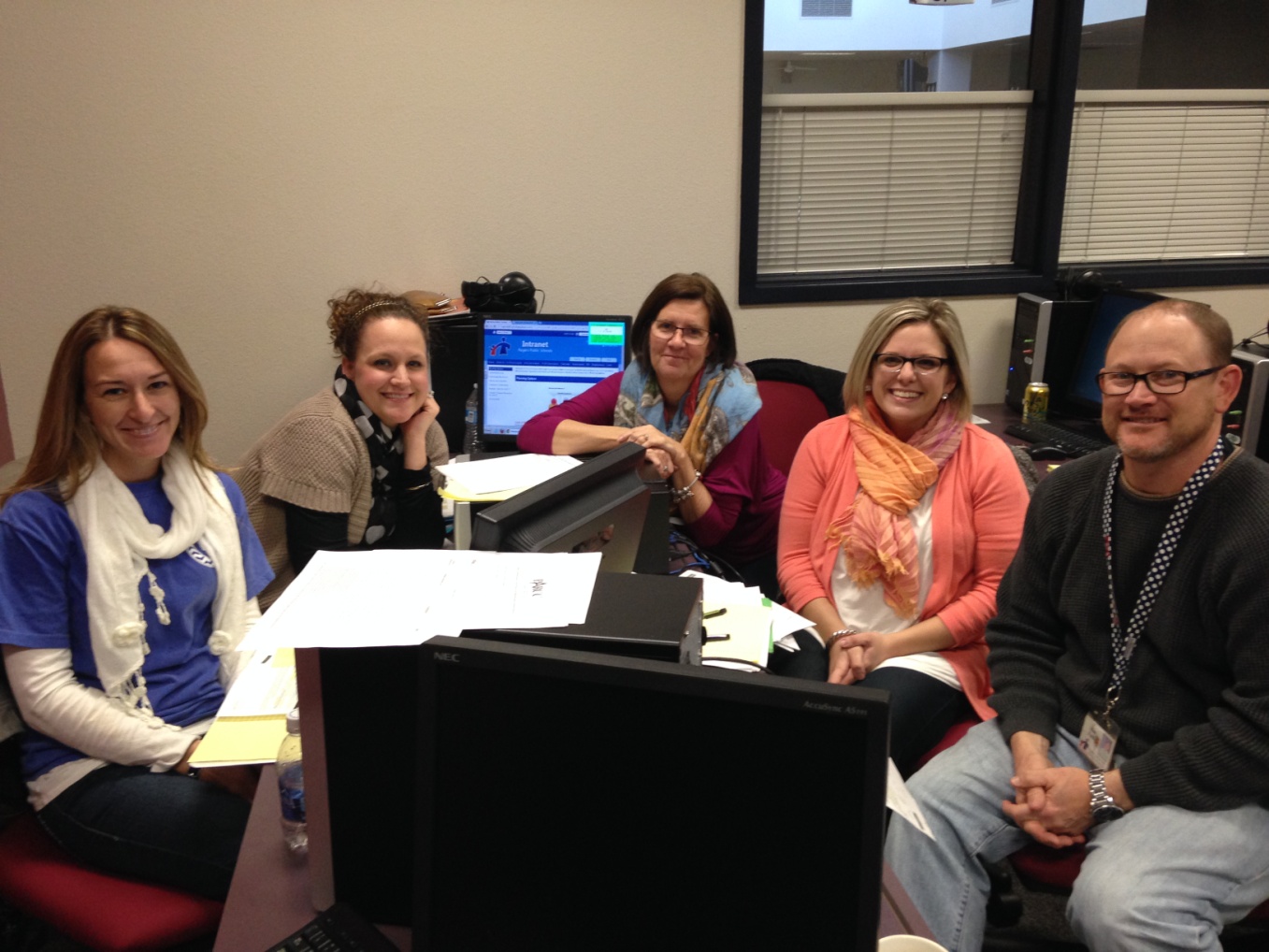 Unit Planning Team:
Angela Black (ES), Rea Smith (RG), Susan Harp (JD), 
Haylee Pierce (JM), Wes Faith (JM)
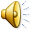 [Speaker Notes: Hi, My name is _________________________________ and I worked with (insert unit planning team teachers’ names) to plan unit 2.]
Connecting Whole Number Operations Addition & Subtraction of Mixed Numbers; Multiplicative Comparison
4th Grade Unit 3
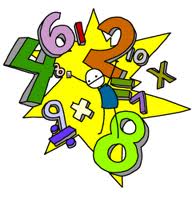 The main focus of third quarter involves the introduction of multiplicative comparisons.  In third grade, students studied multiplication as equal groups, arrays, and area; in fourth grade, students extend this understanding using multiplicative comparisons.  They will use their understanding of multiplicative comparison to solve problems involving measurement and conversions from a larger unit to a smaller unit.  Students continue to work with all four operations using whole numbers.  They will extend multiplication to multiplying two two-digit numbers and division up to a four-digit dividend by a one-digit divisor.  Students continue to develop strategies using their base-ten understanding along with meanings and properties of operations, to compute with whole numbers.  Students build on their work from second quarter to add and subtract fractions with like denominators, as well as multiply fractions by a whole number.  They extend this knowledge to include adding and subtracting mixed numbers with like denominators.  Contexts for problem-solving that support the major work of this quarter include solving whole number multi-step problems and real-world scenarios with simple fractions, as well as measurement conversions.
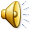 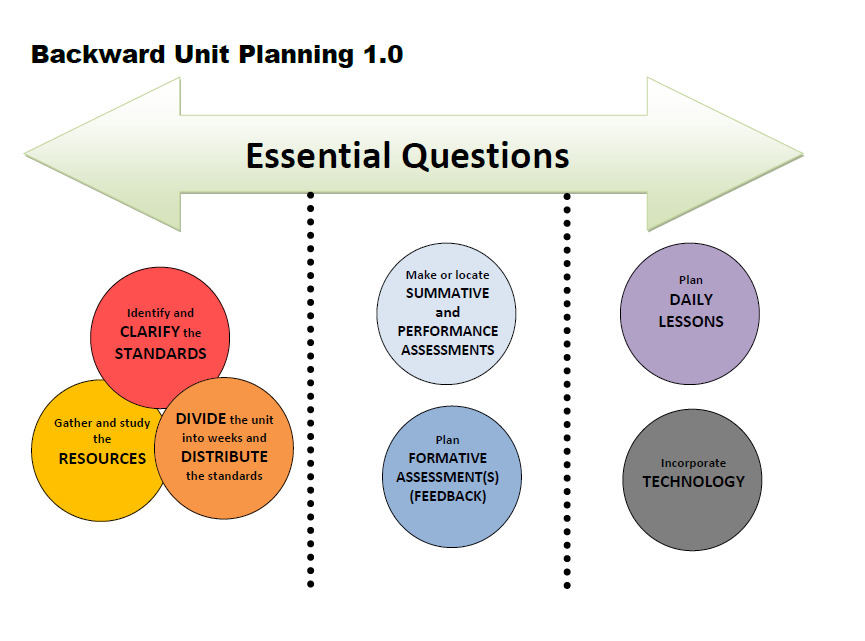 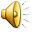 [Speaker Notes: We followed this unit planning process…]
Essential Questions
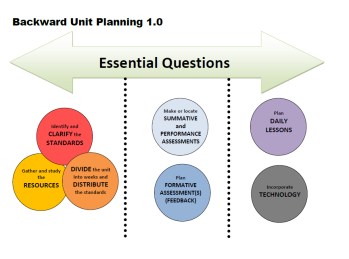 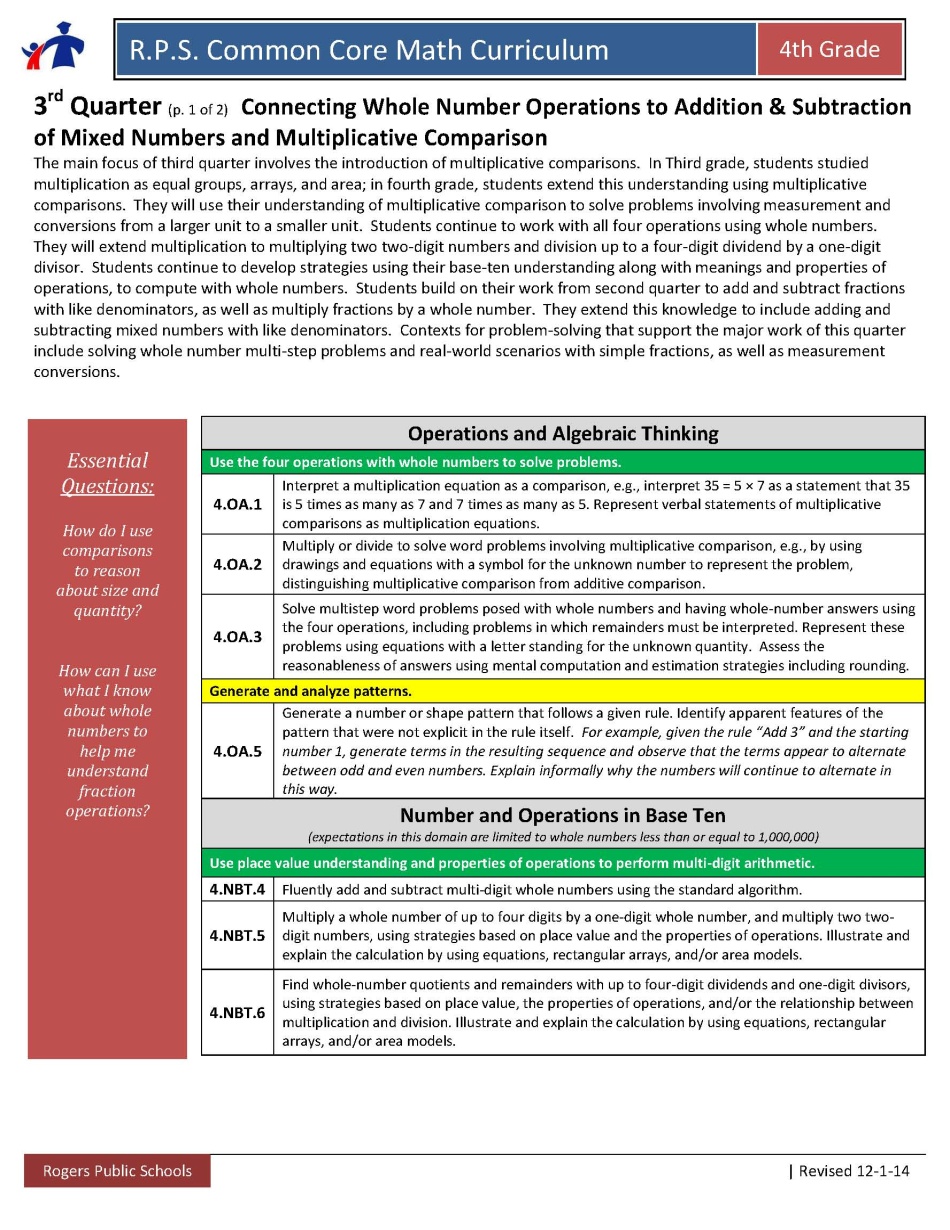 New Essential Questions:

How do I use comparisons to reason about size and quantity?

How can I use what I know about whole numbers to help me understand fraction operations?
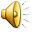 [Speaker Notes: First we revised our essential questions by looking at this unit’s big ideas…

We chose to reword the summary for Unit 3 to highlight the importance of multiplicative comparison.]
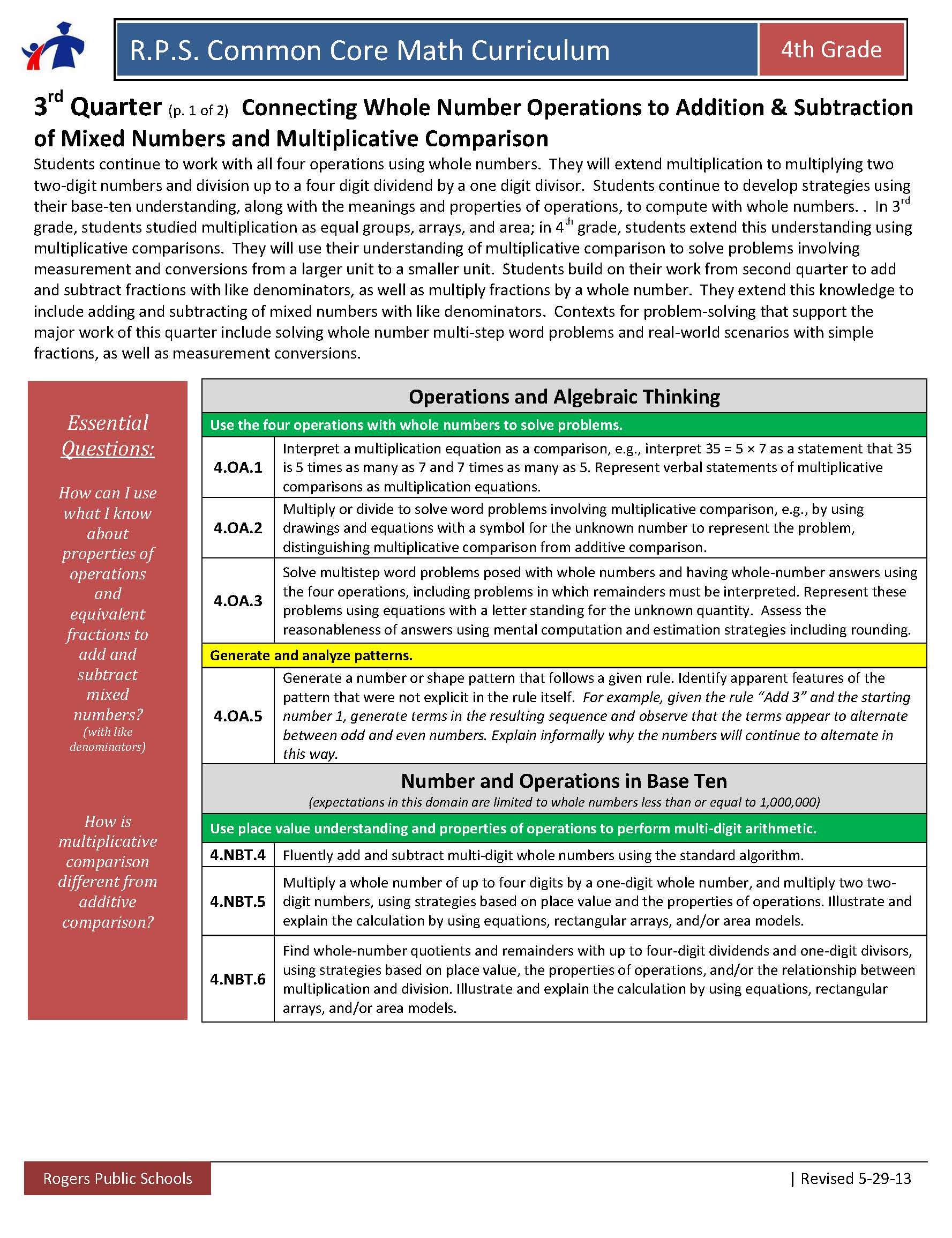 Identify and CLARIFY the STANDARDS
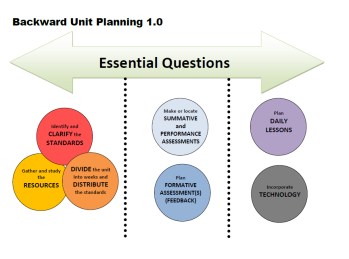 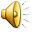 [Speaker Notes: Next we identified and clarified the standards….

The highlighted standards are reoccurring from previous quarters.  Our clarifications of how those standards have changed from previous quarters are in the blue table.]
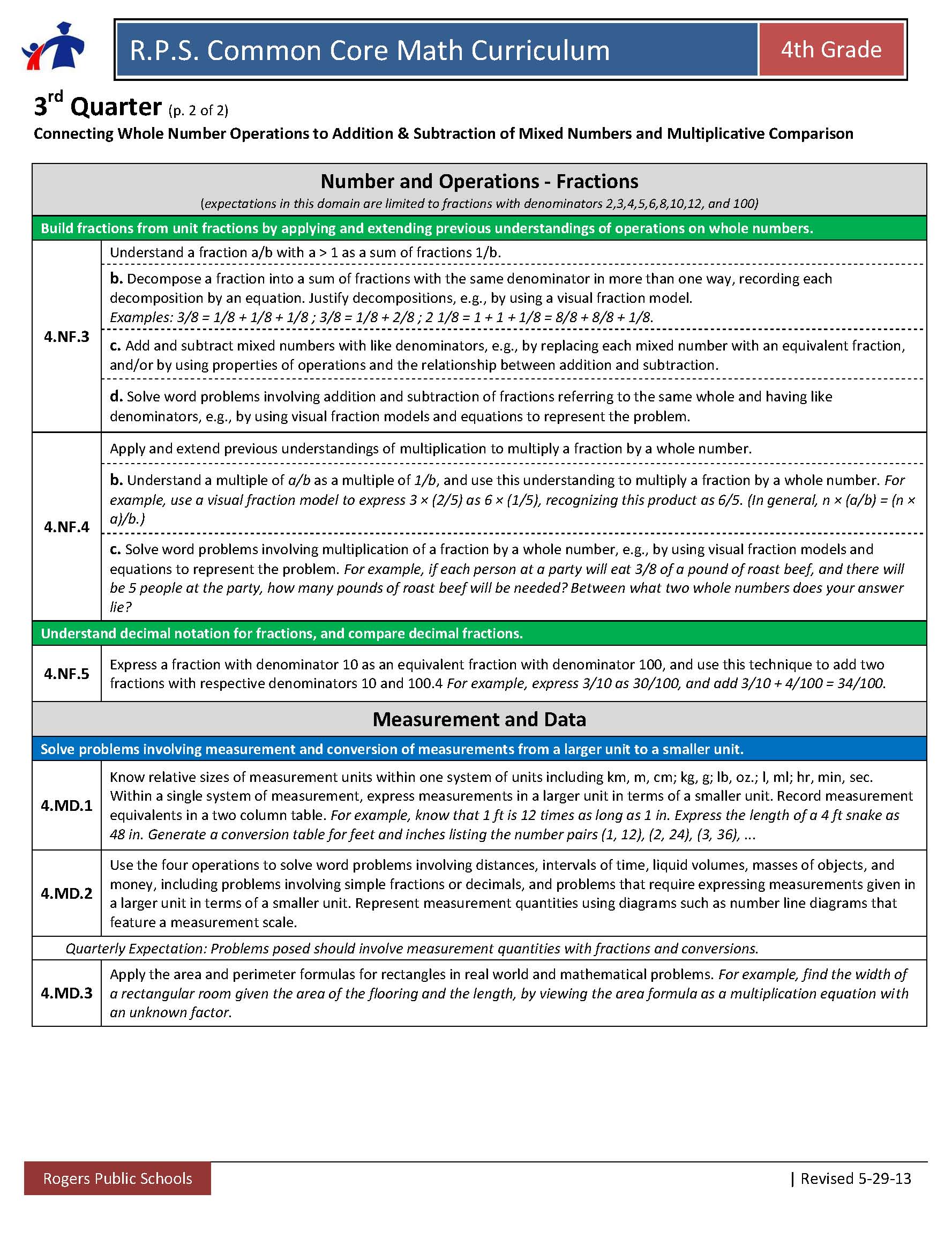 Identify and CLARIFY the STANDARDS
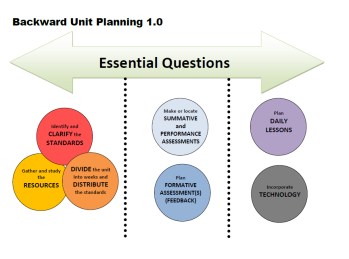 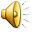 [Speaker Notes: Continued
4.NF.1 and 4.NF.2 – these standards are not in the pacing for this quarter, however we chose to include them in our clarifications because they often occur in discussions when working with fractions]
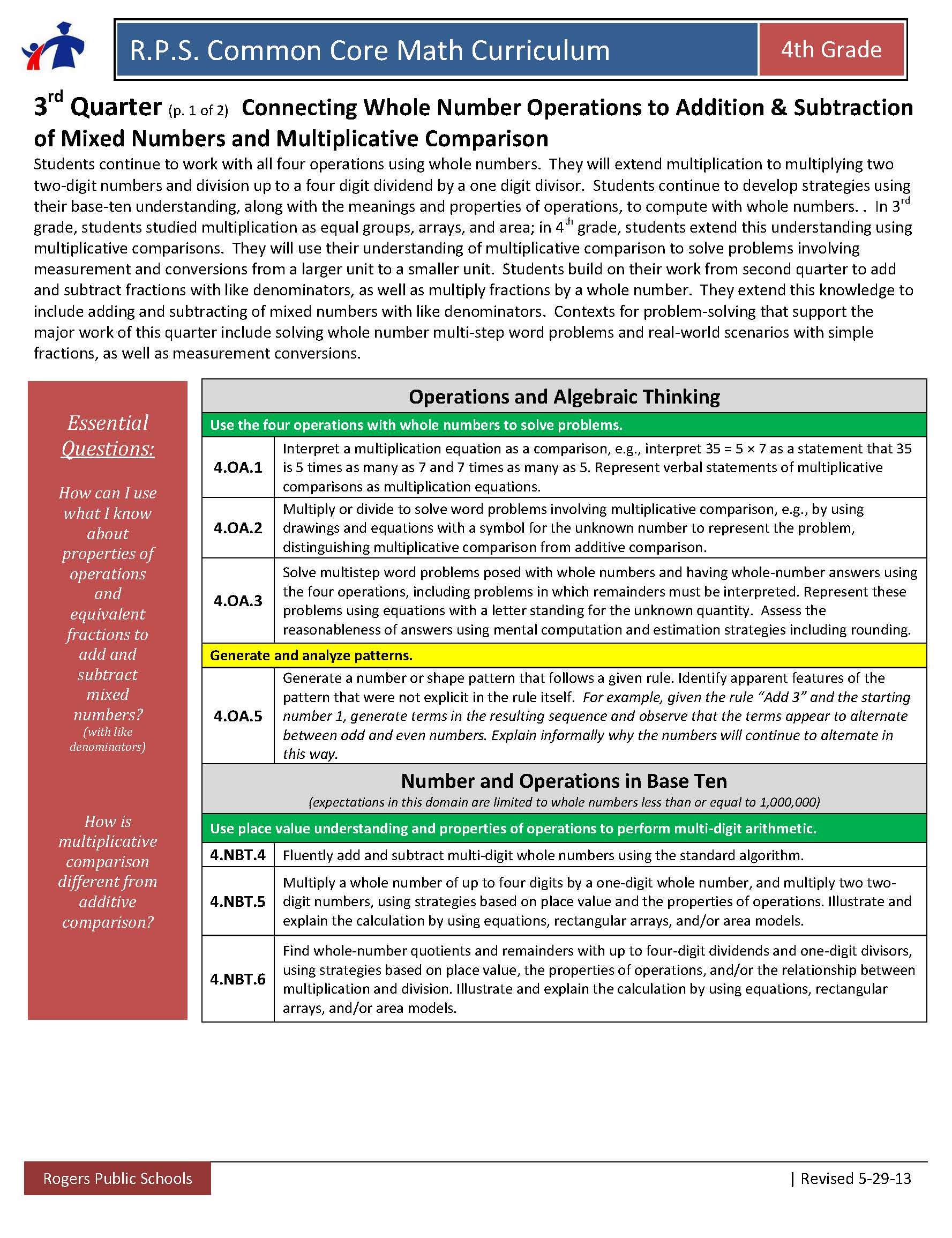 Identify and CLARIFY the STANDARDS
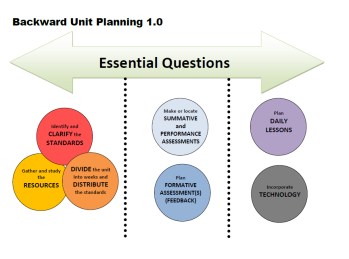 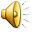 [Speaker Notes: The next two slides address the standards new in this quarter.  Clarifications for the new standards are in the blue table.]
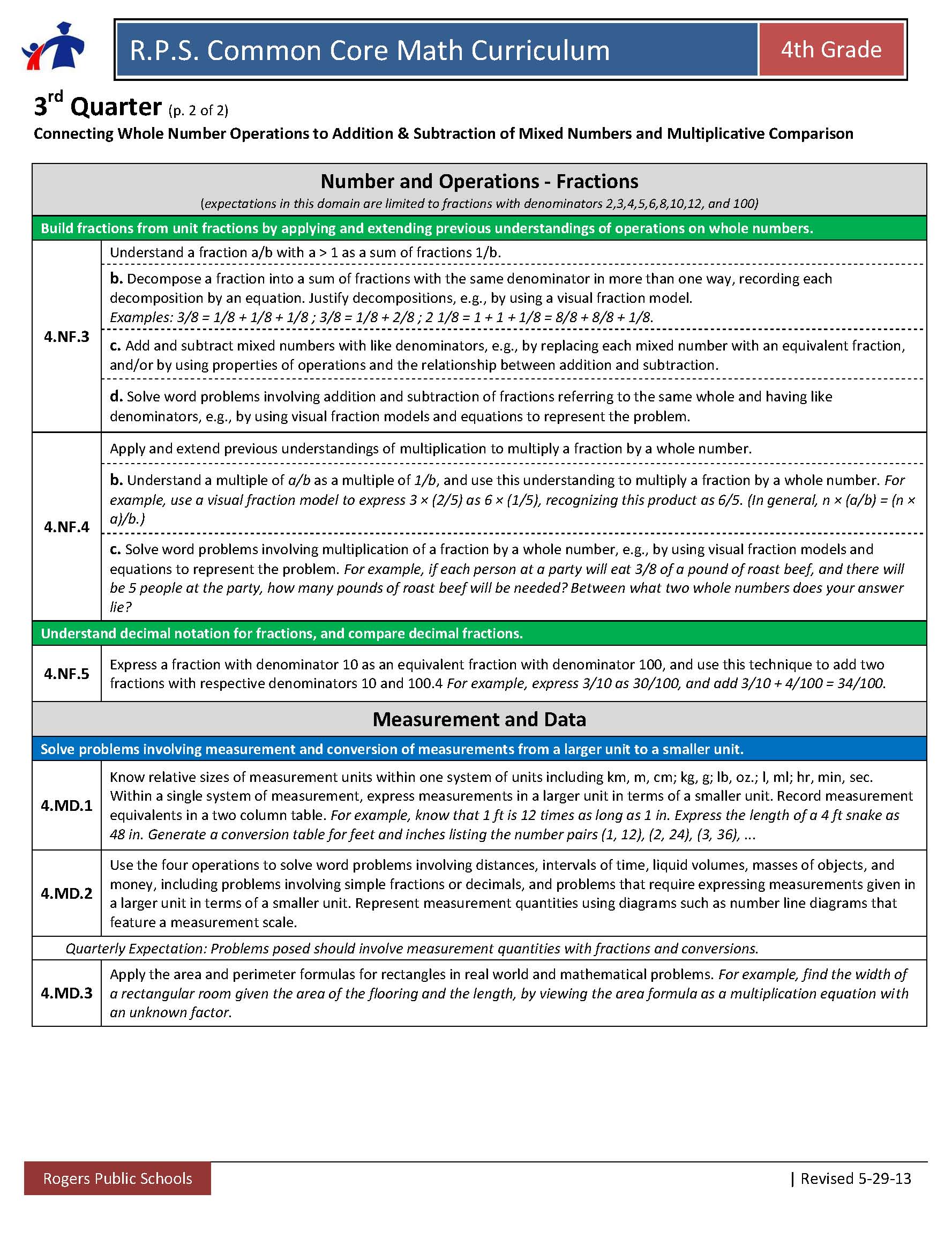 Identify and CLARIFY the STANDARDS
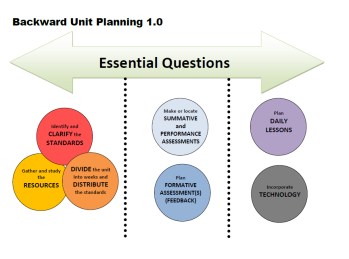 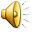 DIVIDE the unit into weeks and DISTRIBUTE the standards
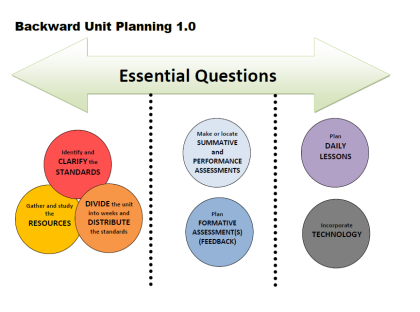 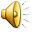 [Speaker Notes: Once the standards were clarified, we divided the unit into weeks and distributed the standards throughout those 9 weeks…]
DIVIDE the unit into weeks and DISTRIBUTE the standards
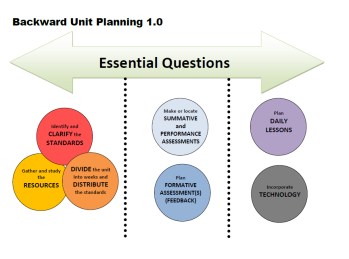 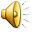 DIVIDE the unit into weeks and DISTRIBUTE the standards
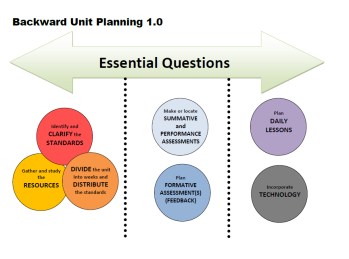 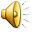 DIVIDE the unit into weeks and DISTRIBUTE the standards
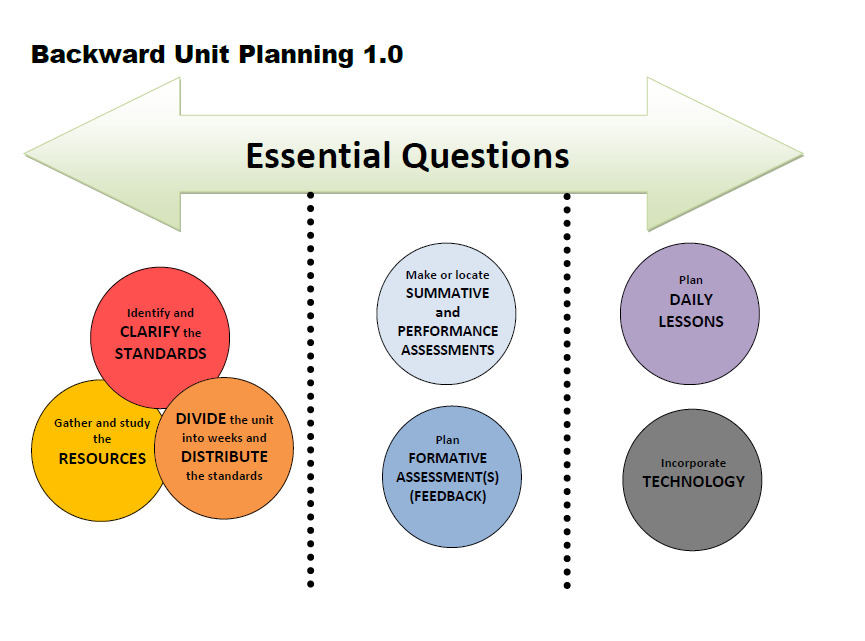 Suggested Weekly Posing of Problems:
This is one way to think about clustering the standards. These ideas would be repeated each week.

Essential Questions
How do I use comparisons to reason about size and quantity?
How can I use what I know about whole numbers to help me understand fraction operations?

1-2 days a week- (4.NBT.4, 4.NF.3, 4.OA.3)
Focus on additive comparison problems to revisit whole number addition and subtraction (EQ 1) as well as adding and subtracting fractions (EQ 2).  Include multi-step problems.

2-3 days a week- Focus on multiplicative comparison problems (EQ 1).  Connections should be made to base 10 understanding and measurement conversions.  Pose multiplication of a fraction by a whole number.
(4.OA.1, 4.OA.2, 4.MD.1, 4.MD.2, 4.OA.5, 4.NBT.5, 4.NBT.6, 4.NF.5)

1-2 days a week- Compare rectangular areas (EQ 1) 
(4.MD.3)
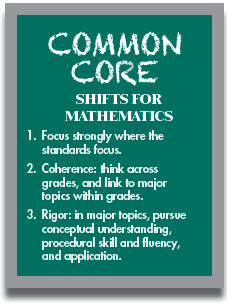 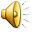 [Speaker Notes: Here is another option for a weekly planning guide to use throughout the 9 weeks of this unit]
Gather and study the RESOURCES
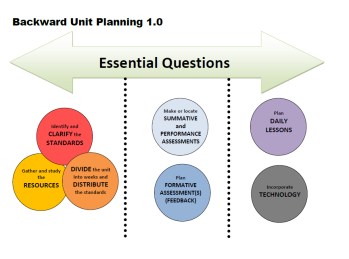 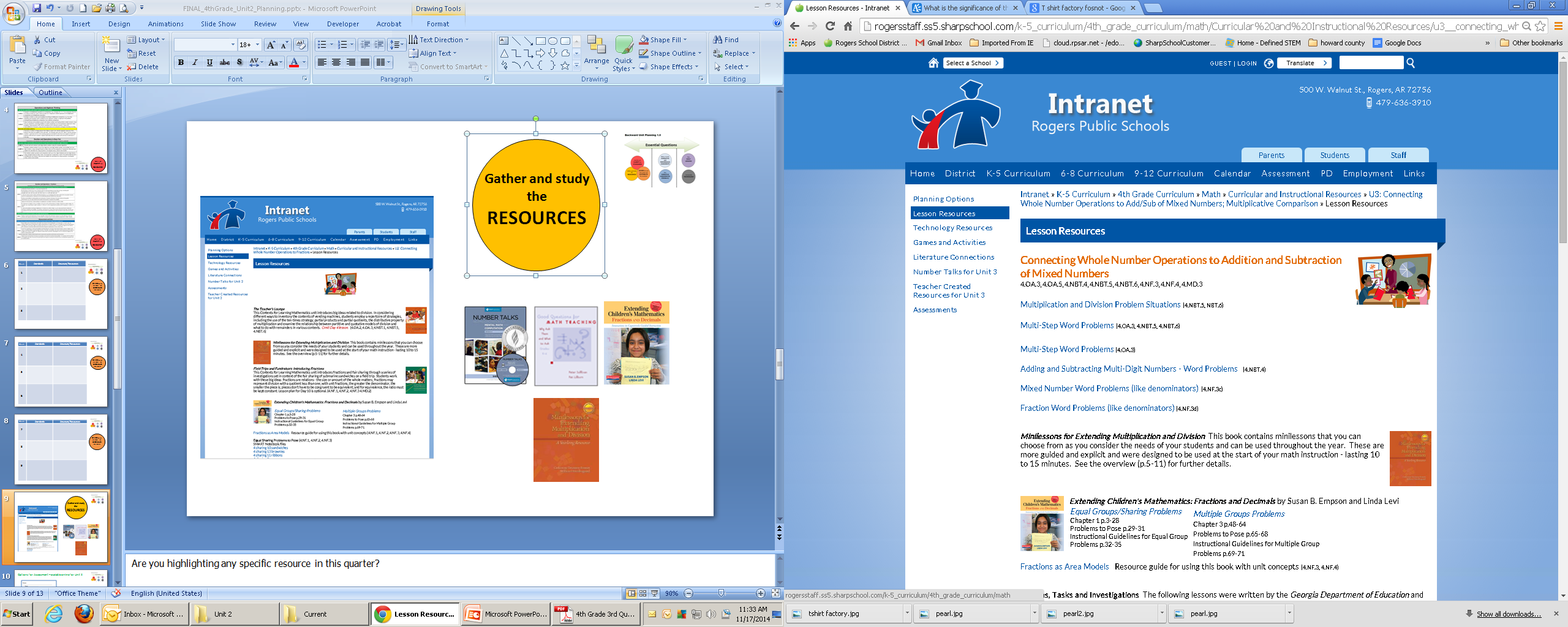 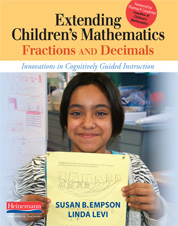 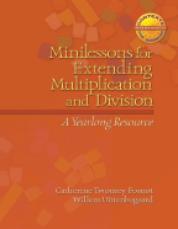 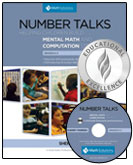 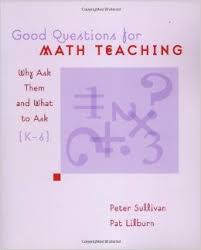 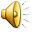 [Speaker Notes: Once we had the standards clarified and they were distributed throughout the unit, it was time to gather and study our resources….

The main resources we discussed are the books shown on this page as well as the district website.]
Make or locate  SUMMATIVE
and PERFORMANCE
ASSESSMENTS
Options for Assessment – available online for Unit 3
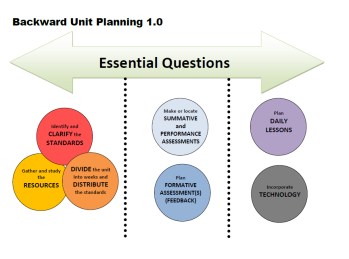 Essential Question 1

How do I use comparisons to reason about size and quantity? 

(specifically 4.OA.1 and 4.OA.2)
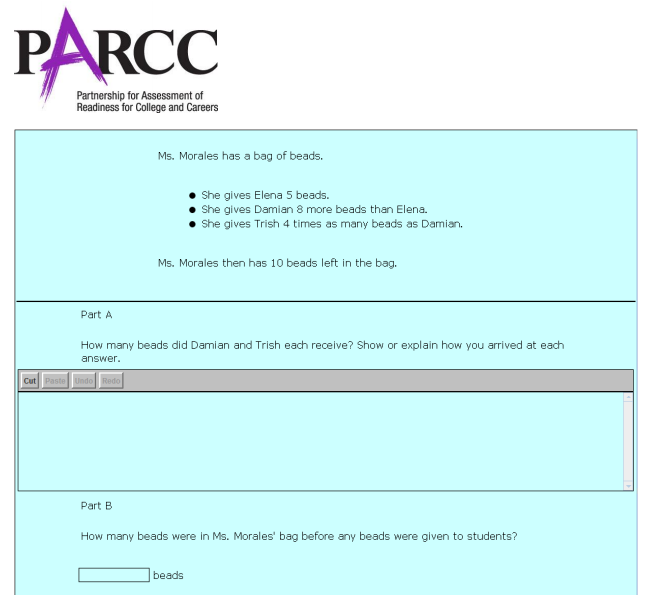 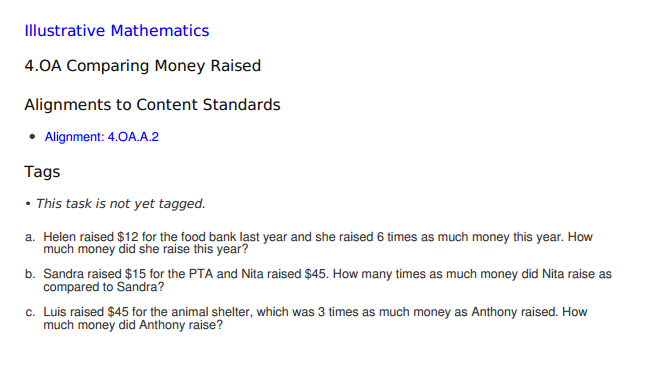 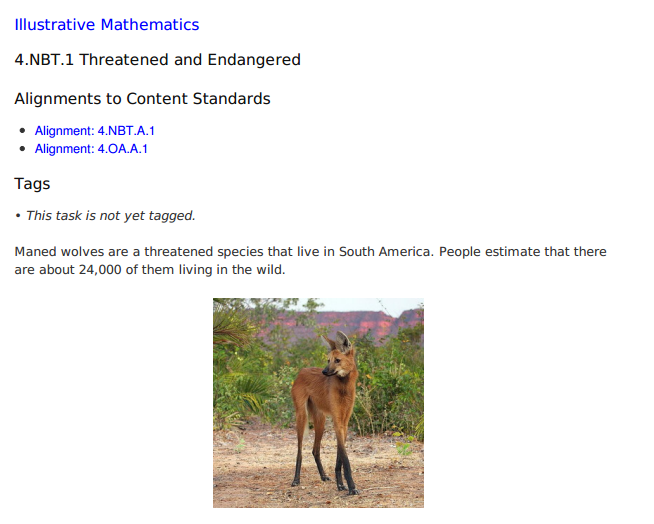 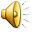 [Speaker Notes: Three Friends’ Beads - PARCC Sample question that addresses 4.OA.1, 4.OA.2, and 4.OA.3
http://www.parcconline.org/sites/parcc/files/Grade4-ThreeFriends%27Beads.pdf

Comparing Money Raised - Question from Illustrative Mathematics that is aligned to 4.OA.2
http://s3.amazonaws.com/illustrativemathematics/illustration_pdfs/000/000/263/original/illustrative_mathematics_263.pdf?1390748860

Threatened & Endangered - Task from Illustrative Mathematics that is aligned to 4.OA.1 and also brings in the connection with 4.NBT.1
http://s3.amazonaws.com/illustrativemathematics/illustration_pdfs/000/001/809/original/illustrative_mathematics_1809.pdf?1392693091]
Make or locate  SUMMATIVE
and PERFORMANCE
ASSESSMENTS
Options for Assessment – available online for Unit 3
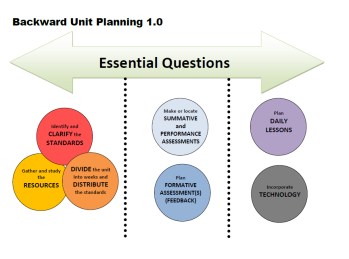 Essential Question 1

How do I use comparisons to reason about size and quantity? 

(specifically 4.MD.1 and 4.MD.2)
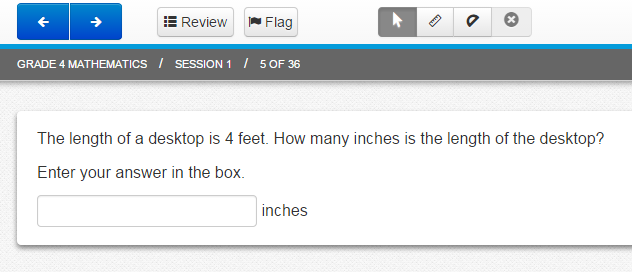 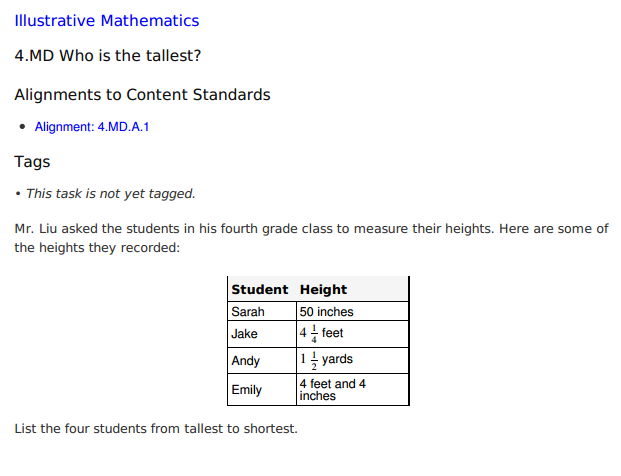 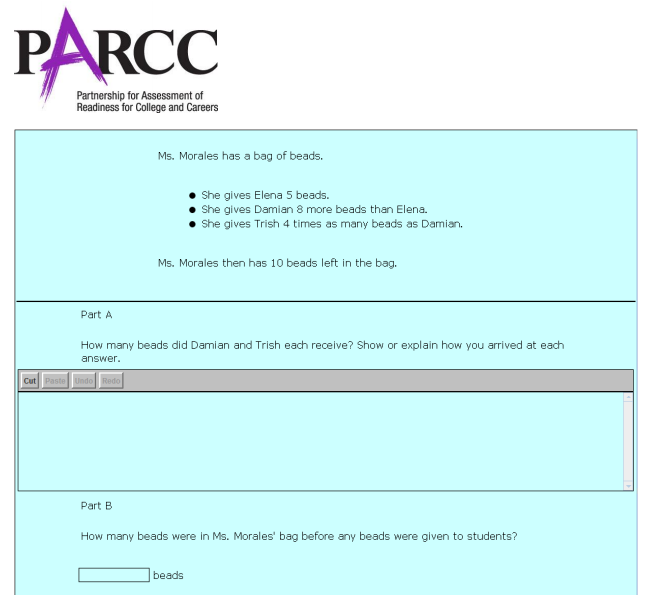 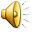 [Speaker Notes: Desktop Length Conversion – This is a question from the PARCC End Of Year Practice Test for 4th Grade
http://epat-parcc.testnav.com/client/index.html#getitem/8338 (question 5 of 36 – if this link won’t work)

Who is the Tallest?  - This task is from Illustrative Mathematics and aligns to 4.MD.1
http://s3.amazonaws.com/illustrativemathematics/illustration_pdfs/000/001/508/original/illustrative_mathematics_1508.pdf?1390748792]
Make or locate  SUMMATIVE
and PERFORMANCE
ASSESSMENTS
Options for Assessment – available online for Unit 3
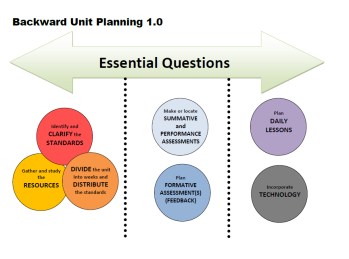 Essential Question 2

How can I use what I know about whole numbers to help me understand fraction operations?
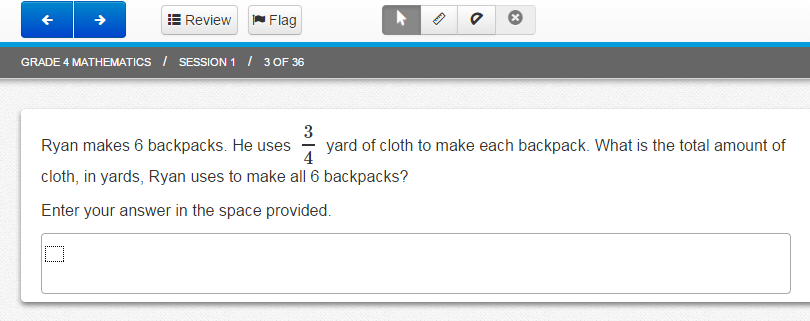 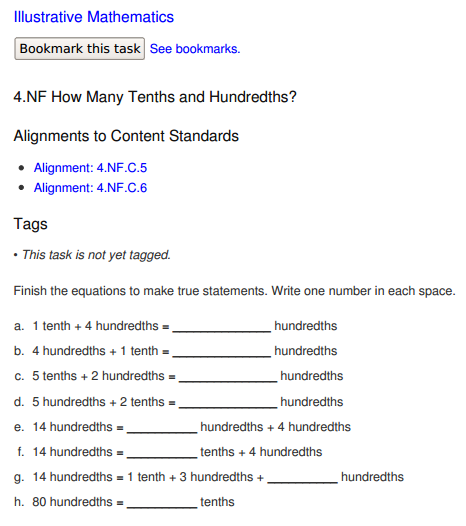 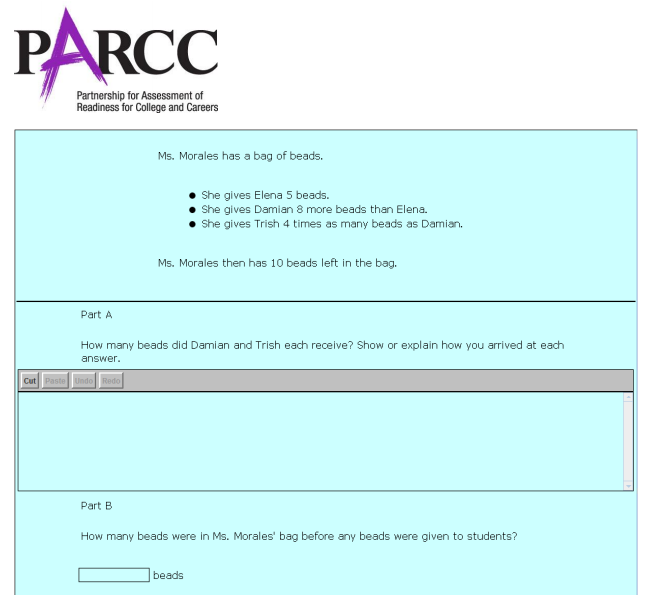 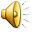 [Speaker Notes: Cloth for Backpacks – This is a question from the PARCC End Of Year Practice Test for 4th Grade and aligns to 4.NF.4c – connections could be made to strategies based on properties of operations similar to those students use for 4.NBT.5 (connection to whole numbers)
http://epat-parcc.testnav.com/client/index.html#getitem/8336 (question 3 of 36 – if this link won’t work)

How Many Tenths & Hundredths – Task from Illustrative Mathematics that is aligned to 4.NF.5 – connections could be made to whole number standards 4.NBT.1 and 4.OA.1 (knowing that 1 tenth is ten times as much as 1 hundredth the same way we understand that 10 is 10 times as much as 1) as well as 4.MD.1 (converting from tenths to hundredths is the same thought process as converting from feet to inches – or any measurement units)
http://s3.amazonaws.com/illustrativemathematics/illustration_pdfs/000/000/103/original/illustrative_mathematics_103.pdf?1412879528]
Incorporate TECHNOLOGY
Plan              DAILY LESSONS
Lessons and resources are available online.
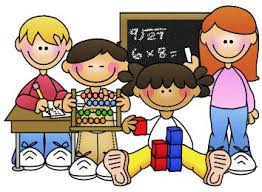 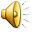 [Speaker Notes: Lessons and resources are available online for Unit 3.]
NEW Teacher Created Resources pages!!!
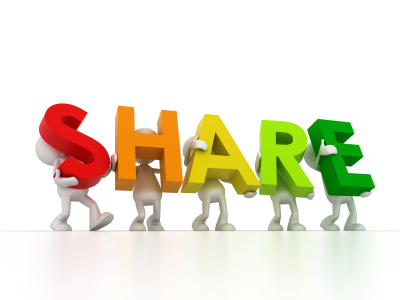 RESOURCES
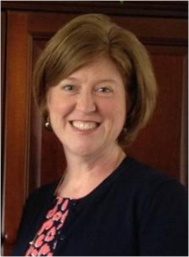 Beth Pesnell
Elementary Curriculum Specialist
bpesnell@rps.k12.ar.us
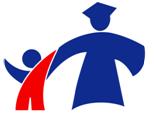 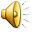 [Speaker Notes: We have NEW Teacher Created Resources pages in Math!  Please share any resources you create with your math facilitator or Beth Pesnell.
We hope these resources will help you in your unit planning journey this quarter.]